Intelligent Systems (AI-2)

Computer Science CPSC422, Lecture 1

Sept 6, 2017
CPSC 422, Lecture 1
Slide 1
[Speaker Notes: Lecture 1]
People
Instructor
Giuseppe Carenini (carenini@cs.ubc.ca;  office ICCS 105)
Natural Language Processing, Summarization, Preference Elicitation, Explanation, Adaptive Visualization, Intelligent Interfaces…… 
Office hour: my office, TBD
Teaching Assistants (office hours TBD)
David Johnson
davewj@cs.ubc.ca
Jordon Johnson
jordon@cs.ubc.ca
Siddhesh Khandelwal
skhandel@cs.ubc.ca
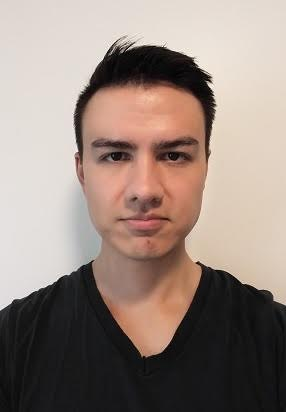 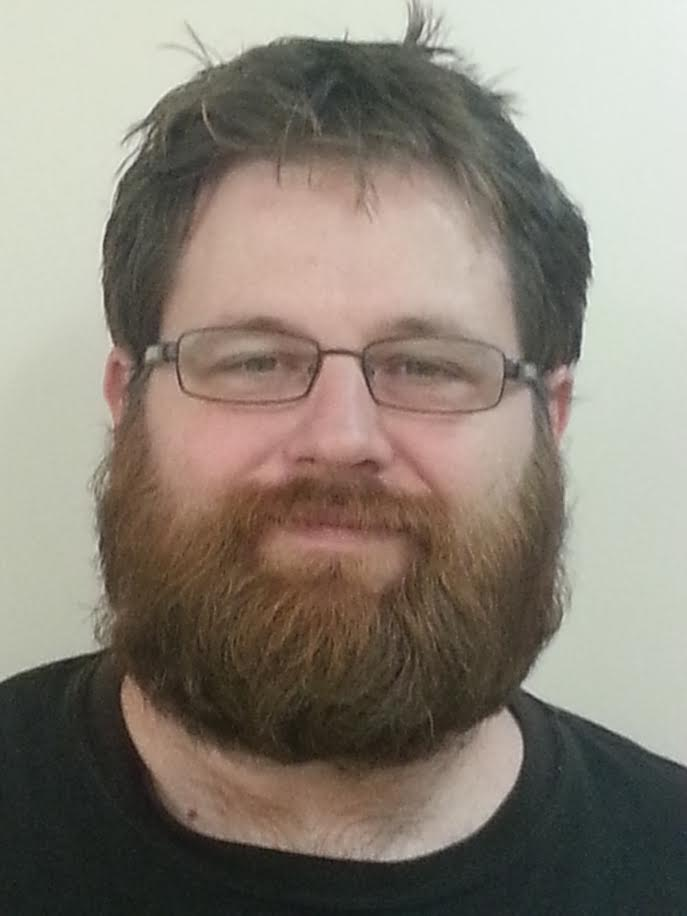 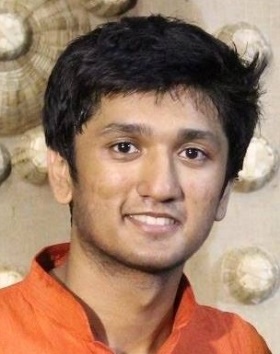 CPSC 422, Lecture 1
Slide 2
[Speaker Notes: Emily Chen: https://www.cs.ubc.ca/ta/instructor/applicant/244/19]
Your  UBC-AI Background
I took 322 within the last 12 months


I took Machine Learning (340)
A. yes
B. no
A. yes
B. no
CPSC 422, Lecture 1
Slide 3
[Speaker Notes: If they have taken Machine Learning (340) last semester they already have the R&N book]
Course Essentials(1)
Course website:
    www.cs.ubc.ca/~carenini/TEACHING/CPSC422-17/index.html
This is where most information about the course will be posted, most handouts (e.g., slides) will be distributed, etc.
CHECK IT OFTEN! (draft already available) 

Lectures: 
Cover basic notions and concepts known to be hard
I will try to post the slides in advance (by 11:30). 
After class, I will post the same slides inked with the notes I have added in class.
Each lecture will end with a set of learning goals: 
Student can….
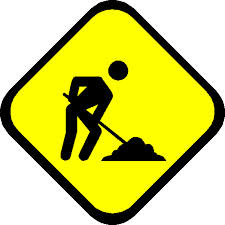 CPSC 422, Lecture 1
Slide 4
[Speaker Notes: Lecture slides DO NOT contain everything that is said in class, but you are still responsible for this content
So, make sure you bring yourself up-to-date if you miss a class]
Course Essentials(2)
Textbook: Selected Chapters from
Artificial Intelligence, 2nd  Edition,  by Poole, Mackworth.  http://people.cs.ubc.ca/~poole/aibook/
 
Reference (if you want to buy a book in AI this is the one!)
Artificial Intelligence: A Modern Approach, 3rd  edition, by Russell and Norvig [book webpage on course webpage]

More readings on course webpage…..
CPSC 422, Lecture 1
Slide 5
[Speaker Notes: Lecture slides DO NOT contain everything that is said in class, but you are still responsible for this content
So, make sure you bring yourself up-to-date if you miss a class]
Course Essentials(3)
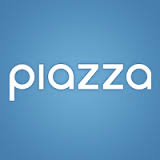 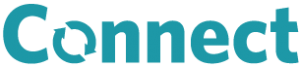 Piazza : discussion board
Use the discussion board for questions about assignments, material covered in lecture, etc. That way others can learn from your questions and comments!
Use email for private questions (e.g., grade inquiries or health problems).
Connect : assignments, grades, iClicker registration
AIspace : online tools for learning Artificial Intelligence http://aispace.org/
Under development here at UBC!
Already used in cpsc322
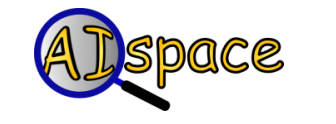 CPSC 422, Lecture 1
Slide 6
[Speaker Notes: You should also try to answer!]
Course Elements
Practice Exercises: 0%
Assignments: 15%
Research Paper Questions  & Summaries 10%
Midterm: 30% 
Final: 45%
Review Exam: 1% bonus
Clickers 3% bonus (1% participation + 2% correct answers)


If your final grade is >= 20% higher than your midterm grade:
Midterm: 15%
Final: 60%
CPSC 422, Lecture 1
Slide 7
[Speaker Notes: To pass: at least 50% in both your overall grade and  your final  exam grade]
Assignments
There will be four assignments in total
They will not necessarily be weighted equally
They will be submitted using Connect
Only the most recent submissions will be graded

Group work (same as 322)
you can work with a partner
Each partnership hands in a joint assignment submission with both students’ names/IDs
you may discuss questions with other students
you may not look at or copy each other's written work
You may be asked to sign an honour code saying you've followed these rules
CPSC 422, Lecture 1
Slide 8
Assignments: Late Days (same as 322)
Hand in by noon on due day (on Connect)

You get four late days 
to allow you the flexibility to manage unexpected issues
additional late days will not  be granted except under truly exceptional circumstances
A day is defined as: all or part of a 24-hour block of time beginning at noon on the day an assignment is due

Applicable to assignments only (not midterm or final)
if you've used up all your late days, you lose 20% per day
Assignments will not be accepted more than four days late
CPSC 422, Lecture 1
Slide 9
[Speaker Notes: moderate illness, conflicts with other courses, travel, extracurricular obligations, job interviews, etc.]
Missing Assignments / Midterm / Final
Hopefully late days will cover almost all the reasons you'll be late in submitting assignments.
However, something more serious like an extended illness may occur 
For all such cases: you'll need to provide a note from your doctor, psychiatrist, academic advisor, etc.
If you miss: 
an assignment, your score will be reweighted to exclude that assignment
the midterm, those grades will be shifted to the final. 
the final, you'll have to write a make-up final as soon as possible.
CPSC 422, Lecture 1
Slide 10
How to Get Help?
Use the course discussion board  for questions on course material (so keep reading from it !)
 If you answer a challenging question you may get bonus points! 

Go to office hours 
times will be finalized by next week 
Poll to be posted on Piazza

Can schedule by appointment if you can document a conflict with the official office hours
CPSC 422, Lecture 1
Slide 11
[Speaker Notes: Mentions main points from  blurb on newsgroup in  syllabus 
The newsgroup is NOT a replacement for office hours. It is the perfect forum to ask specific, well defined clarification questions on  assignments and the course content. It is not the right place to ask for help if you have problems understanding basic parts of the material. You are  much more likely to  overcome these problems  by discussing them with   the instructor or  the TAs during office hours. 
Postings that are rude and impolite will not be tolerated. Before posting something, always ask yourself if you would feel comfortable saying the content of the posting in front of the whole class during a lecture, or to the instructor/TAs during office hours. If not, you probably need to reword your message in a more polite way. 
The more time before an assignment is due, the more detail we are prepared to answer a question about the assignment. You should not expect a reply after 5pm of the day before  the assignment is due. This is to reduce the incentive to put off an assignment in the hope for hints from the newsgroup. 
You should also NOT expect a reply if 
the question you are posting was already posted by someone else and received an answer. 
what you are asking has been repeatedly said in class. 
If you need help to access the newsgroup from home, please see http://www.cs.ubc.ca/ugrad/facilities/accounts/email_news.shtml 
Nathan Tomer	 ntomer@cs.ubc.ca
Tatsuro Oya  toya@cs.ubc.ca
Seyed Mehran Kazemi]
Getting Help from Other Students? From the Web? (Plagiarism)
It is OK to talk with your classmates about assignments; learning from each other is good
But you must:
Not copy from others (with or without the consent of the authors)
Write/present your work completely on your own (code questions exception)

If you use external source (e.g., Web) in the assignments. Report this.
e.g., “bla bla bla…..” [wikipedia]
CPSC 422, Lecture 1
Slide 12
Getting Help from Other Sources? (Plagiarism)
When you are in doubt whether the line is crossed:
Talk to me or the TA’s
See UBC official regulations on what constitutes plagiarism (pointer in course Web-page)
Ignorance of the rules will not be a sufficient excuse for breaking them

Any unjustified cases will be severely dealt with by the Dean’s 
Office (that’s the official procedure)
My advice: better to skip an assignment than to have “academic misconduct” recorded on your transcript and additional penalties as serious as expulsion from the university!
CPSC 422, Lecture 1
Slide 13
[Speaker Notes: copying someone else's code or allowing someone to copy your code, in whole or in part, electronically or manually; 

viewing someone else's code on screen and then copying it into your own code; 

allowing someone to view your code; 

hiring a tutor to assist writing the code in whole or in part.]
Clickers - Cheating
Using another person’s clicker
Having someone use your clicker
is  considered cheating with the same policies applying as would be the case for turning in illicit  written work.
CPSC 422, Lecture 1
Slide 14
[Speaker Notes: Finally we recommend that at the beginning of the course you should very 
clearly announce that]
To Summarize
All the course logistics are described in the course Webpage
www.cs.ubc.ca/~carenini/TEACHING/CPSC422-17/index.html

Or WebSearch: Giuseppe Carenini 

(And summarized in these slides)

Make sure you carefully read and understand them!
CPSC 422, Lecture 1
Slide 15
Agents acting in an environment
Representation
& Reasoning
CPSC 422, Lecture 1
Slide 16
[Speaker Notes: Environment World
State / Possible Worlds

What do we need to represent?
Different problems
Different domains

For each of those possibly different reasoning techniques]
Cpsc 322 Big Picture
Environment
Stochastic
Deterministic
Problem
Arc Consistency
Search
Constraint Satisfaction
Vars + 
Constraints
SLS
Static
Belief Nets
Logics
Query
Var. Elimination
Search
Markov Chains
Sequential
STRIPS
Decision Nets
Planning
Var. Elimination
Search
Representation
Reasoning
Technique
CPSC 322, Lecture 2
Slide 17
[Speaker Notes: If you have not taken 322 last semester – go back to notes!
We will build directly on all this!]
R&R systems BIG PICTURE
Environment
Stochastic
Deterministic
Problem
Arc Consistency
Search
Constraint Satisfaction
Vars + 
Constraints
SLS
Static
Belief Nets
Var. Elimination
Logics
Query
Approx. Inference
Search
Markov Chains and HMMs
Temporal. Inference
Sequential
Decision Nets
STRIPS
Var. Elimination
Markov Decision Processes
Planning
Value Iteration
Search
Representation
POMDPs
Approx. Inference
Reasoning
Technique
CPSC 502, Lecture 13
Slide 18
[Speaker Notes: The problem of filtering or belief-state monitoring is to determine the current state based on the current and previous observations, namely to determine
P(Si|O0,...,Oi).Note that all state and observation variables after Si are irrelevant because they are not observed and can be ignored when this conditional distribution is computed.
The problem of smoothing is to determine a state based on past and future observations. Suppose an agent has observed up to time k and wants to determine the state at time i for i<k; the smoothing problem is to determine
P(Si|O0,...,Ok).All of the variables Si and Vi for i>k can be ignored.]
422 big picture
StarAI (statistical relational AI)
Hybrid: Det +Sto
Prob CFG
Prob  Relational Models
Markov Logics
Deterministic
Stochastic
Belief Nets
Logics
Approx. : Gibbs
First Order Logics
Markov Chains and HMMs
Forward, Viterbi….
Approx. : Particle Filtering
Ontologies
Query
Full Resolution
SAT
Undirected Graphical Models
	Markov Networks
  Conditional Random Fields
Markov Decision Processes  and  
Partially Observable MDP
Planning
Value Iteration
Approx. Inference
Representation
Reinforcement Learning
Applications of AI
Reasoning
Technique
CPSC 422, Lecture 35
Slide 19
[Speaker Notes: Breadth and Depth]
Friday: Review Exam
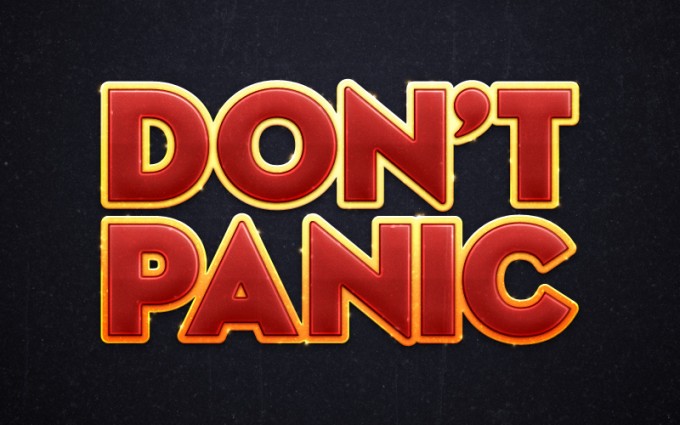 In-class
Multiple choice
Online using a Google Form
Bring a laptop/tablet/device
Optional: choose an alias
Email alias to jordon@cs.ubc.ca before class on Friday
Based on CPSC 322 material
Logic
Uncertainty
Decision Theory
https://www.cs.ubc.ca/~carenini/TEACHING/CPSC322-17S/index.html
CPSC 422, Lecture 1
Slide 20
[Speaker Notes: Ai in the news media books
Inbox
x
Giuseppe Carenini <giuseppe.carenini@gmail.com> 
Jan 2 (2 days ago)
to Giuseppe 
Kamal Ahmed (born c.1969) is a Britishjournalist, and the current Business Editor of BBC News, having begun in March 2014.[1] He was formerly the Political Editor of The Observernewspaper, Business Editor of The Sunday Telegraph newspaper and Director of Communications at the Equality and Human Rights Commission.

With the new year upon us, several of the BBC's experts have been asked to give their predictions on which stories to follow in 2015.
UK listeners can hear them making more forecasts on BBC Radio 4 at 13:05 GMT on Friday 2 January.

Security, refugees and the battle against Islamic groups

Lyse Doucet, chief international correspondent
2015 will be another year of global consequence in the Middle East and just beyond.
The year ended with major security challenges in both Pakistan and Afghanistan. This situation will be further aggravated in 2015. Better relations between Pakistan, India and Afghanistan will be essential but difficult.
2015 will be a critical year in the battle against Islamist groups on many fronts.
The US will strive to limit its military engagement but won't be able to pull away despite President Obama's best laid plans to do so.
In Iraq, the US will strive to strengthen Iraqi forces to take back iconic cities seized by the Islamic State group. Iraq will remain fragmented, as will Syria, where a deadly stalemate will continue.
The UN predicts continued hardship for refugees, such as this 4-year-old Afghan girl in Islamabad, in 2015
Financial pressures stemming from a sustained slump in oil prices will not cause key players to abandon their allies but will increase pressure to find a way out.
Oil producers Russia and Iran - President Bashar al-Assad's key backers - will weigh new political approaches including the UN plan for a local "freeze" in Aleppo. The West, Arab states and Turkey will continue to back different forces, impeding any united opposition front. Assad's own forces are stretched, and strained.
2015 is a pivotal year on other fronts. There are reasons to believe a deal will be reached on Iran's nuclear programme. US Secretary of State John Kerry will try to revive Israeli-Palestinian talks after Israel's elections but there are too many tensions in the mix to make real progress possible.
This will be another year of global hand wringing over the inability of world powers to resolve many major crises. And, all the while, the armies of the desperate will continue to swell with ever more people forced to become refugees or migrants risking their lives at sea.
Read more from Lyse Doucet

Containing Syria and a resurgent Russia

Bridget Kendall, diplomatic correspondent
Western diplomats face two major challenges as 2015 dawns: how to contain contagion from Syria's collapse; and how to tackle a resurgent Russia.
On the first, in theory a nuclear deal with Iran could unveil a new paradigm in the Middle East, transforming Tehran from pariah into partner.
Many hope a long-term deal with Iran over its nuclear programme can be reached in 2015
The West and Iran already share a common enemy - the IS jihadists currently dismembering Syria and Iraq. Both sides desire a deal, the West to avoid a nuclear-armed Iran, President Rouhani to get sanctions lifted.
But the window for compromise is closing: sceptical Republicans now controlling Capitol Hill encumber President Obama and Tehran conservatives would rather block than back a deal ahead of parliamentary elections.
Then there is what to do about Syria's President Bashar al-Assad, Iran's key ally, but unacceptable as part of any compromise in many Western capitals.
So the most likely outcome is continued mayhem, contained somewhat by air strikes, with the hydra-headed problem left for the next American president, while Iran seeks other ways to breach the stranglehold of sanctions.
Likewise a deal with Russia over Ukraine may appear preferable to an escalating conflict. And you might think Russia's economic worries would make Mr Putin more pliant.
The Ukraine crisis has put Russia's ties with the West are at their lowest ebb since the Cold War
But loss of trust on all sides makes a breakthrough unlikely. Kiev and Western powers now view Moscow with the utmost suspicion. And President Putin welcomes reduced contacts with the West as an opportunity for Russia to become more self-reliant.
A de facto border already divides Ukraine proper from the self-styled eastern enclaves next to Russia. Expect a broader barrier to take shape over 2015, reminiscent of the Iron Curtain, but virtual not actual.
The West will blame Russia. And Mr Putin will blame the West, while encouraging Russians to turn inwards, away from the malign influence of foreigners.
Read more from Bridget Kendall

Western role in future conflicts

Mark Mardell, presenter, Radio 4's The World This Weekend
The pressures of globalisation will mean fragmentation of our more integrated world.
The US will boom, Europe will stagnate or worsen, and China is the wild card. Inequality will rise, and no-one will know what to do about it. That will feed the feeling that politics doesn't work.
The debate about Western intervention will heat up
The conflicts of 2014 will deepen and probably worsen and new ones will erupt - both that, and the US election around the corner in 2016 will intensify the debate about Western intervention.
The next US president will have to work out if there is a middle way between Bush's adventurism and Obama quietism. Other countries may start to reflect that, prompting a better, less dangerous world.
Europe will have to decide if it wants to stick at its current borders - if Ukraine and Turkey will never join, the EU will have changed course. Like many other political projects the EU may start to deflate if is stops expanding.
The internet will become a philosophical battleground as it increasingly freaks out the gerontocracy, unnerved by a lack of control, faced by a younger generation who largely think the good of the medium outweighs the bad of any messages it may contain.
Read more from Mark Mardell

China: Political purge, high growth and internet governance

Carrie Gracie, China editor
China's rulers have much to grapple with
2015 will be dominated by the ongoing anti-corruption campaign, a drive to make the Communist Party fit for purpose, clearing President Xi's remaining political enemies from the field and scaring the bureaucratic machine out of its habits of self-serving greed and cynicism.
The "new normal" economics slogan is about weaning China off a high growth model after more then 30 years. Reform is more urgent than ever, but putting it off is making it ever harder.
Hong Kong's Legislative Council will or won't approve rules on electing the territory's next leader. Whichever way, the divisions exposed by the Occupy movement will be hard to bridge.
Clean air, soil and water go on being big challenges for the long term. Expect some progress on emissions pledges made during the Xi-Obama summit in November 2014, especially as we get closer to the big Paris conference in autumn 2015.
Prince William's visit at the beginning of March will be a moment to push public education on protecting elephants, rhino and species at home. Conservation is one of the few areas where NGOs are permitted to operate in China.
With China's tech market impossible to ignore, expect to see Mark Zuckerberg back in Beijing, working his Mandarin and making compromises for Facebook access. Watch China use its new leverage with the Californian tech companies to push harder for a stake in global internet governance.
Lots happening in terms of defence, for example China's nuclear armed submarines will become operational and its big defence companies will go looking for global arms sales.
Another year of energetic diplomacy by President Xi and Prime Minister Li to push China's geopolitics and commerce, particularly the Silk Road Economic Belt to control China's backyard: energy, transport and security dominance in Central Asia.
A tougher line from a Republican-controlled Congress may make US-China engagement bumpier than ever in 2015, while the US electoral cycle weakens President Obama just as President Xi cements his authority for year three of ten.
Read more from Carrie Gracie

Investment from the east and Alibaba

Kamal Ahmed, business editor
Chinese companies are closing in on their Western competitors
Globally significant is the business power shift from west to east. Chinese companies and banks are all expanding rapidly westward, with many of these businesses not simply aping Western companies but beating them.
Alibaba (online commerce) is now closing in on US behemoth Walmart as the most valuable retailer in the world. 2015 could see it become one of the top ten most valuable businesses in the world.
China's move to significant global business player has been rapid, with it now the second largest foreign investor in the US behind Canada. It raises significant questions about the use of soft, economic and business power and how that plays into China's political influence across the globe.
The West needs money. China, a nation of savers with a $260bn trade surplus with the rest of the world in 2013, has it.
In 2015, the West will face many of the challenges experienced by African nations which have seen major levels of investment from China, often to service the latter's growing demand for food.
This raises challenges for Western businesses at just the time when the political discussion in many Western nations is more about de-globalisation and cutting businesses "down to size".
That's the anti-markets trend which has been strong in the West since the financial crisis, and will still be very visible throughout 2015.
Watch for significant developments in artificial intelligence and computers that think, fresh troubles in the eurozone and a major breakthrough in the hunt for an Ebola vaccine led by GlaxoSmithKline and Johnson & Johnson.
There will be continuing good economic news from the US (still the world's global powerhouse), support for global growth from the commodities price squeeze and, in general, a more optimistic economic and business mood at the end of the year compared to the beginning.
Read more from Kamal Ahmed
What did BBC experts predict for the year just gone? Find out here.


Sent from my iPhone
Click here to Reply or Forward
12.34 GB (82%) of 15 GB used
Manage
©2014 Google - Terms - Privacy 
Last account activity: 0 minutes ago
Open in 1 other location  Details]
TODO for this week
For Fri: 
Review CPSC 322 material
For Mon:
Read textbook 9.4
Read textbook  9.5
9.5.1 Value of a Policy
For Fro:
CPSC 422, Lecture 1
Slide 21